Adaptive Building
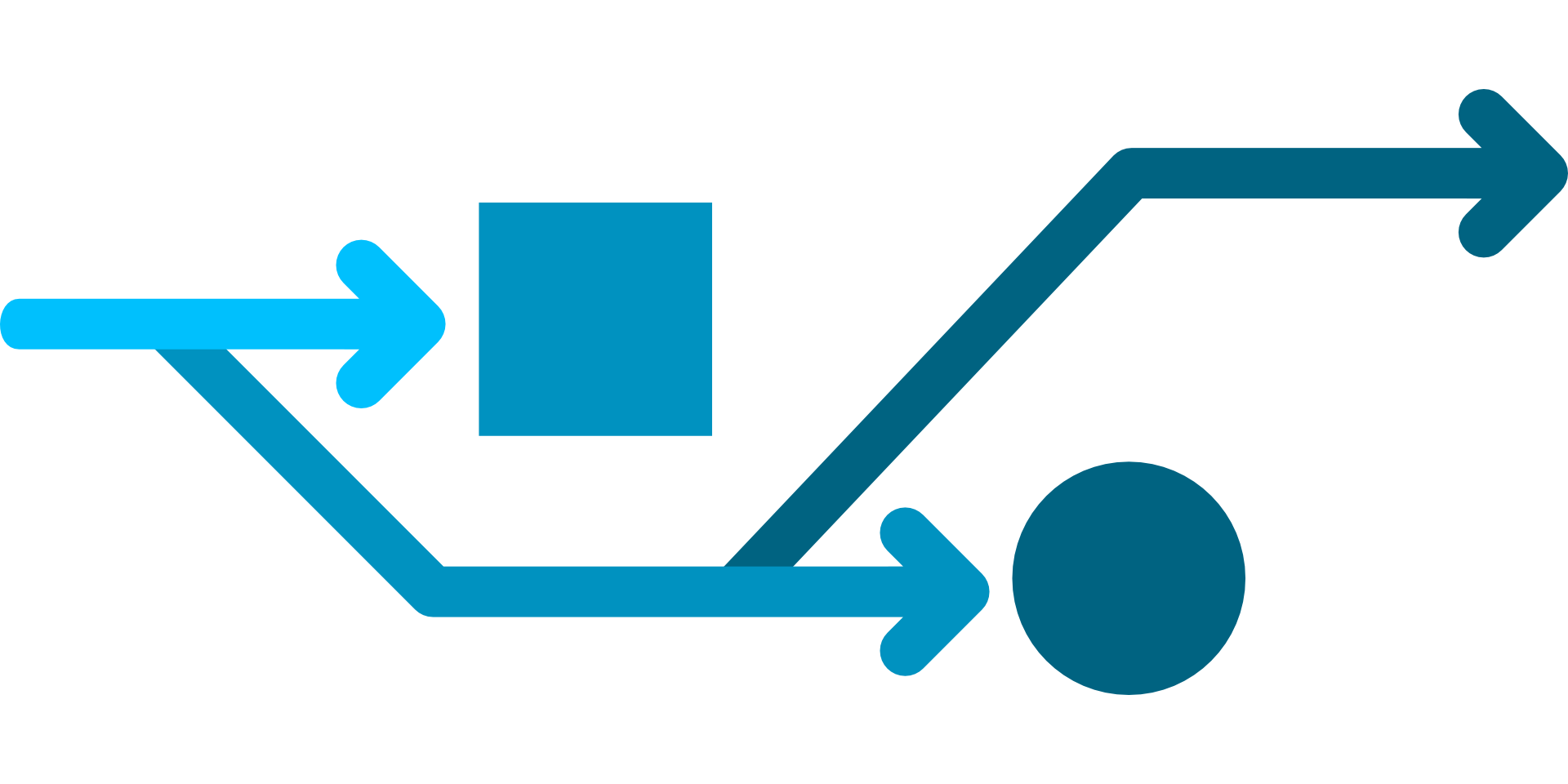 Photo courtesy: Jeff Turner, https://www.flickr.com/photos/respres/2539334956
Romans 2:18-25
Romans 2:1-16
Romans 2:17-29
Romans 3:1-20
Needs
Obstructions
Biases
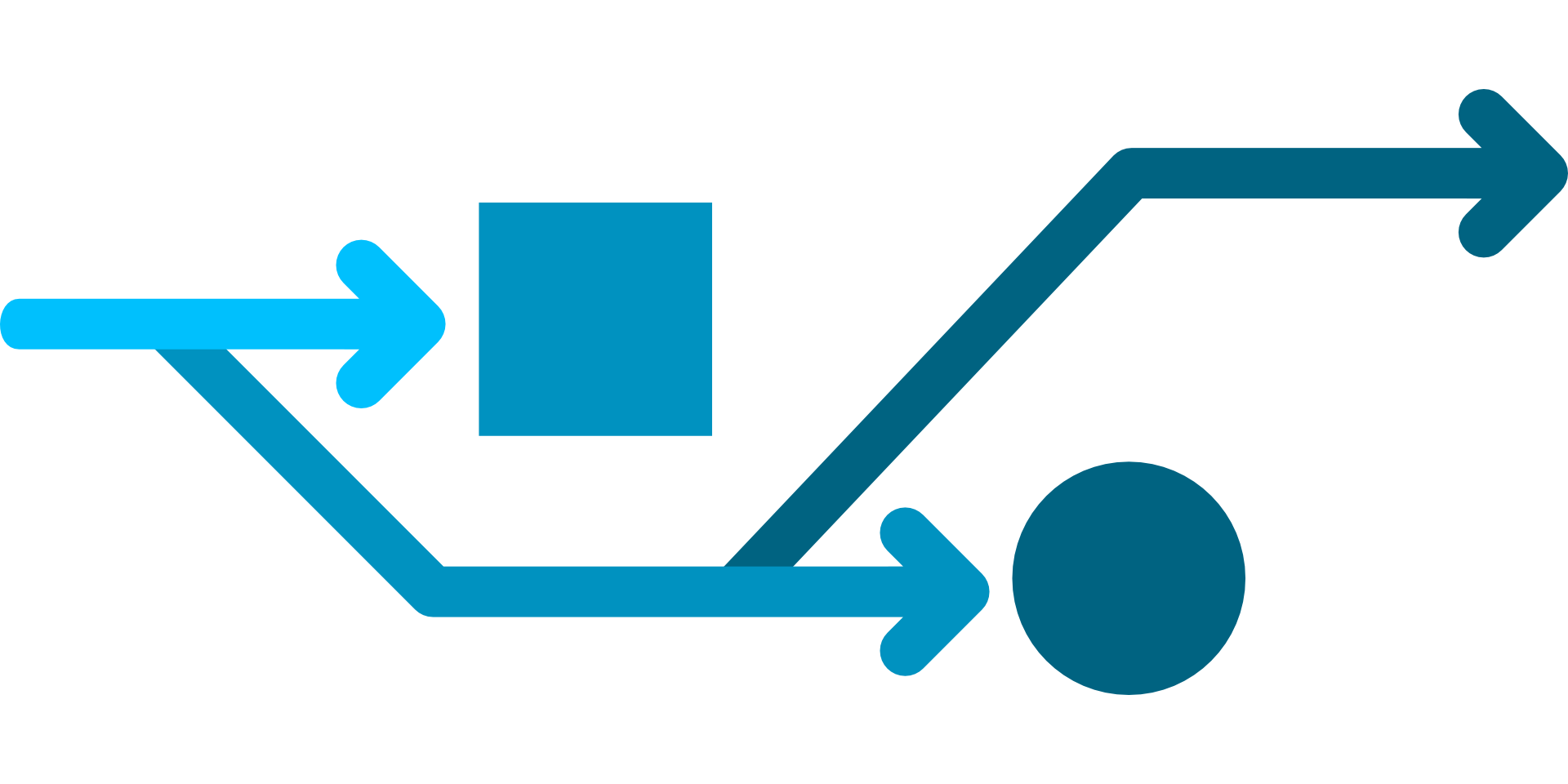